Year 5
Summer 2
No one is too small to make a difference!
Maths
This half term the children will be developing their knowledge of shape, direction and decimals.
Children will be learning new skills like using a protractor to measure angles. They will continue to complete daily mental maths tasks at the start of each lesson to consolidate prior knowledge. We will still continue to complete Times Tables Rockstars three times per week.
English
This half term we will be focusing on our new class text ‘The Last Bear’ by Hannah Gold. We will be consolidating our reciprocal reading skills that we have learned throughout the year such as prediction, inference and summarising.  We will also be reading and discussing themes in biographies as part of our Non-Fiction unit. Children will continue to have spelling rules taught to them each week.
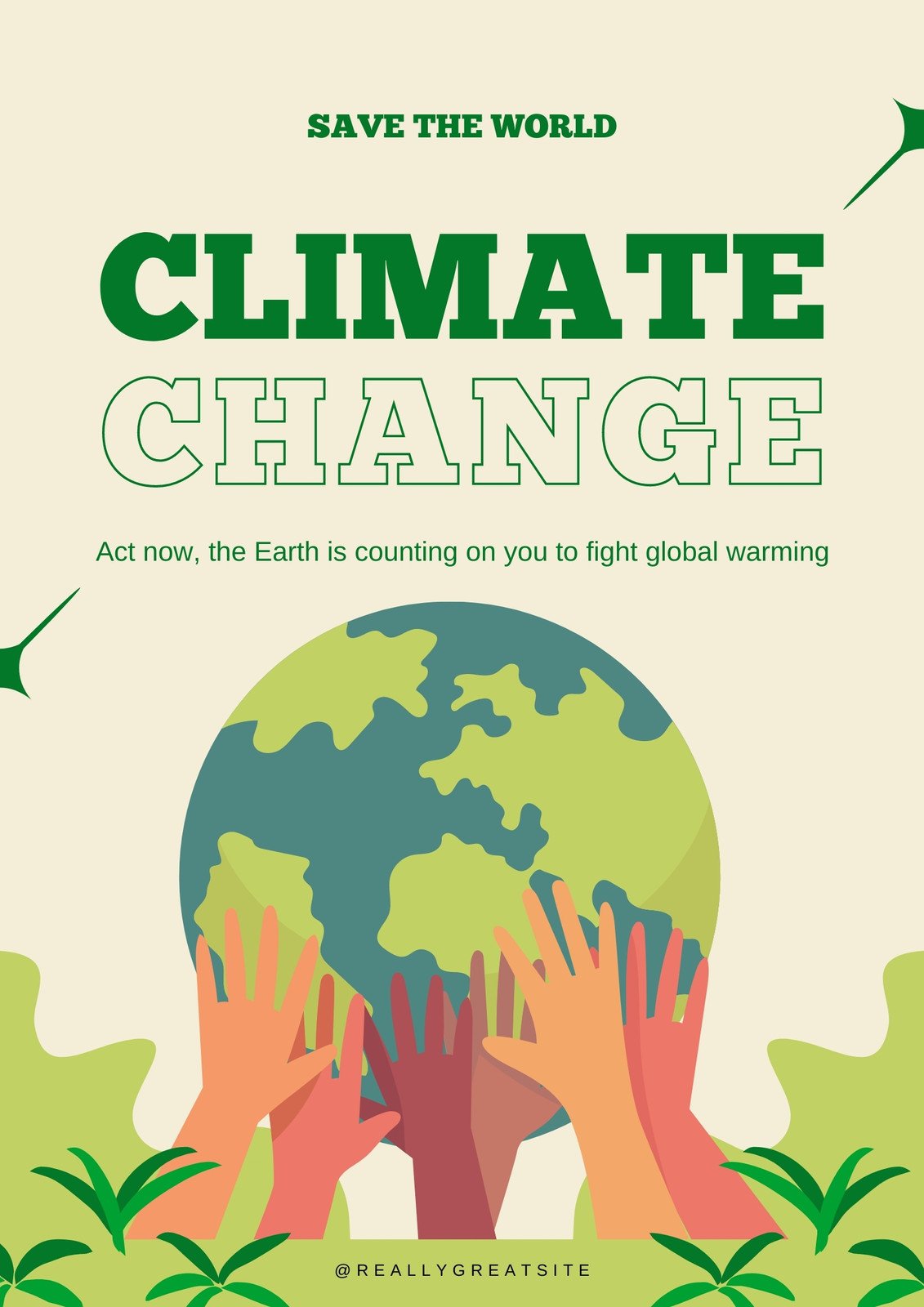 Geography
Year 5 children will be learning all about ‘Earning a Living’. This will give the children a great opportunity to learn about the working world and the jobs that they might look at in the future. We will also look at trade routes during this unit and discuss the importance of import and exports and what that does not only for the economy but for jobs within each sector.
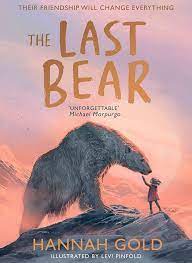 PE
In this unit we will be learning all about striking and fielding. This will give the children a chance to develop their skills of using a bats and racquets whilst learning to work as a team and field together.
Science
This half term the Year 5 children will be continuing their learning of reproduction. They will be researching and discovering: How humans and animals change over time, human life cycles, life spans and gestation periods. Additionally, children in Year 5 will be able to learn about puberty, and this is where the children will study physical changes and understand why they are happening.
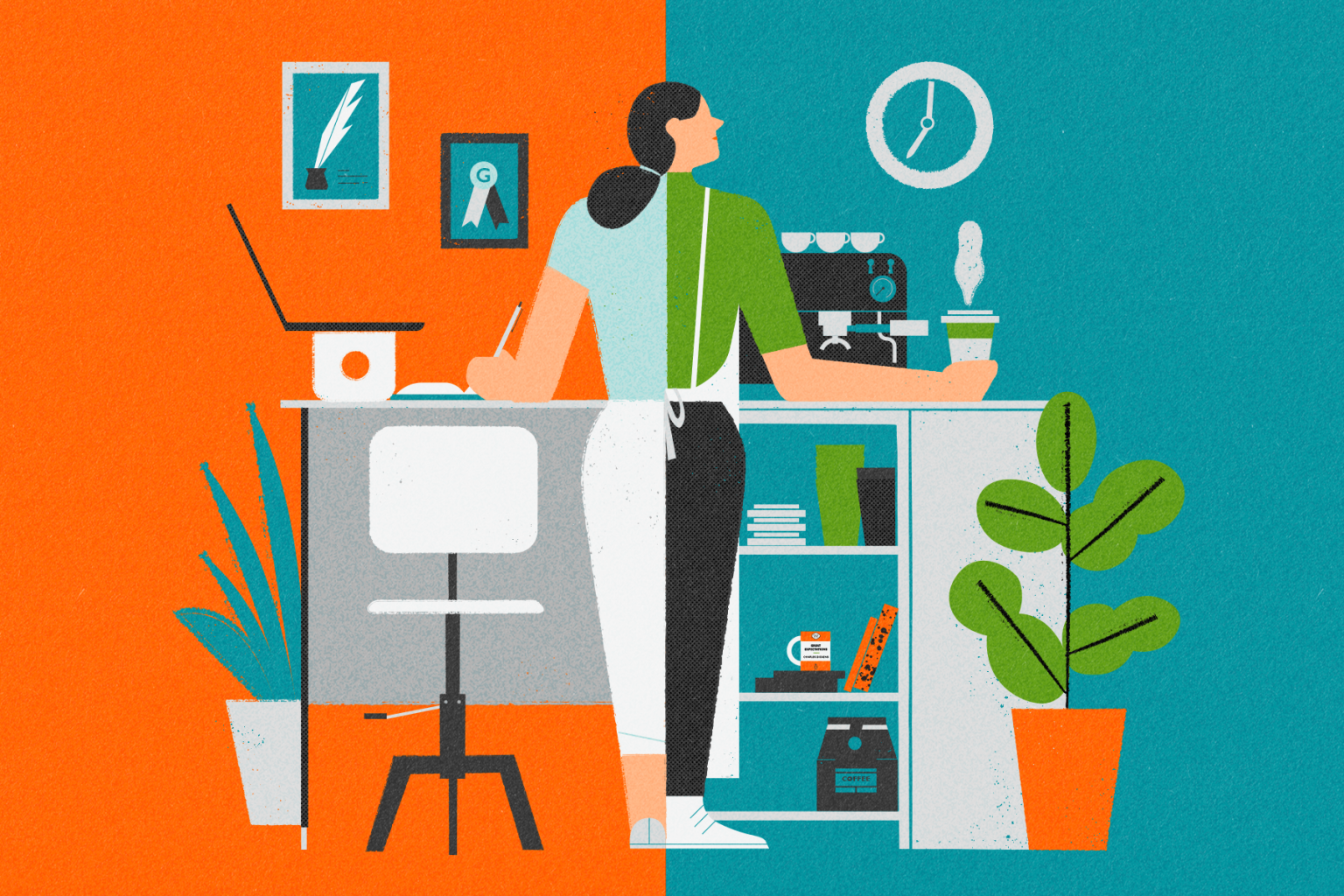 PSHE
We will be developing our knowledge of Zones of Regulation by identifying coping strategies and triggers. Also, covered in our Science, we will be discussing and talking about puberty.
RE
This unit will focus on Judaism – ‘Why is the Torah important to Jewish people?’. In this sequence of lessons, we will be learning about different denominations of Jews and where local synagogues are located.
Art and DT

We will be finishing off creating our fruit crumbles. We will be designing, making and evaluating  our own creations after working with our amazing school chef, Richard!

In art we will be looking at Frida Kahlo and how her abstract self-portraits are composed, scaled and drawn.